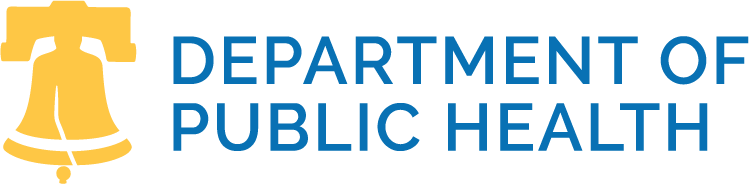 Kabar Terkini COVID-19danKomunitas Asia
Rapat Tahunan AAWC 2023
04/03/2023
Rhona H. Cooper, MSN, MA, RN
Koordinator Klinis  
Kesiapan Kesehatan Masyarakat
Coronavirus adalah salah satu jenis virus. Ada banyak jenis virus dalam kategori ini, dan beberapa diantaranya menyebabkan penyakit, seperti flu biasa. 
Coronavirus yang teridentifikasi pada 2019, SARS-CoV-2, telah menyebabkan pandemi penyakit saluran pernapasan COVID-19 yang menyebabkan kematian jutaan orang di seluruh dunia.
Di Philadelphia, total kematian mencapai 5,491. (NYT, 5/2/2023)
95% mortalitas terjadi pada individu berusia lebih dari 55 tahun. (Wawancara, dengan Dr. Paul Offit, CHCRadio.com, 1/2/23)
Banyak dari korban tersebut meninggal akibat lebih dari satu komplikasi kondisi (penyakit jantung, paru-paru, diabetes, obesitas, merokok).
Ada 389.000 kasus COVID-19 yang dilaporkan di Philadelphia. (NYT, 5/2/2023)
Latar Belakang
Data Kumulatif: COVID-19 di Komunitas Asia(sejak Maret 2020)
Data Kumulatif kasus COVID, Rawat Inap, dan Kematian berdasarkan Ras
 
(sejak 30/1/23)
Ras
Rawat Inap
Kematian
Kasus
Kulit Hitam/Afrika-Amerika
Hispanik
Asia
Kulit Putih
Lainnya/Tidak Diketahui*
Total
Pandemi BELUM Berakhir *
Di Philadelphia, level risiko di komunitas adalah Medium.
Saat ini, 16,8% dari semua tes PCR di Philadelphia menunjukkan hasil positif
Rata-rata kasus untuk minggu lalu: 91,2 per 100.000               
Rata-rata kasus harian: 209
Pada Februari 2022, diperkirakan jumlahnya meningkat dua kali lipat.
Statistik ini tidak termasuk kasus positif yang teridentifikasi melalui pengetesan di rumah.
Saat ini ada 231 kasus rawat inap COVID di Philadelphia
Ada 16 kasus kematian terkait COVID minggu lalu.
COVID-19 dapat menunjukkan gejala yang ringan atau berat dan juga dapat menyebabkan masalah kesehatan jangka panjang bagi mereka yang selamat penyakit tersebut. Kondisi ini disebut “long COVID”.
*(https://www.phila.gov/programs/coronavirus-disease-2019-covid-19/updates/
Data Terbaru: COVID-19 di Komunitas Asia
Tes PCR yang dilakukan: 7,2 orang per 10.000 (22/1/23)
Infeksi: 4,3 per 10.000 (15/1/23)
Rawat Inap: 0,2 per 10.000 (1/1/23)
Kematian: 0,1 per 10.000 (25/12/22)
*(https://www.phila.gov/programs/coronavirus-disease-2019-covid-19/updates
Apa saja Varian yang ada dan Perlukah Kita Waspada?
Vaksin melindungi dari gejala yang parah, rawat inap, dan kematian.
Meski Anda masih bisa terinfeksi, kemungkinan kondisi yang serius bisa dikurangi.
Anda dinyatakan telah menerima vaksinasi lengkap jika telah menerima:
2 dosis vaksin utama DAN
1 dosis booster bivalen terbaru 
Di Philadelphia, 64% dari populasi telah menerima vaksinasi dosis utama, tetapi hanya 13% yang telah menerima booster bivalen baru.
Di kalangan orang Asia di Philadelphia, hanya 14% yang telah menerima booster bivalen baru.
Jika terinfeksi, Anda dapat meminta dokter untuk meresepkan obat antiviral Paxloid, yang perlu diminum dalam 5 hari pertama sejak sakit.
Kabar Baik (tetapi kita bisa lebih baik!)
Vaksin dan Booster
Penyedia perawatan primer, pusat kesehatan, dan apotek hanya akan menawarkan booster bivalen baru kepada mereka yang berusia 5 tahun ke atas. 
Booster lama sudah tidak tersedia.
Individu berusia 5 tahun ke atas bisa mendapatkan booster jika:
minimal 2 bulan setelah menerima vaksin utama, atau
minimal 2 bulan setelah menerima booster mRNA (monovalen) lama.
*Untuk anak berusia 6 bulan–4 tahun yang telah menerima vaksinasi lengkap Moderna primer dan jika sudah lebih dari 2 bulan sejak dosis terakhir mereka.
Kita perlu belajar untuk hidup berdampingan dengan COVID, yang berarti COVID akan dianggap sebagai “endemik”.
Kita telah berhasil melakukannya dengan penyakit saluran pernapasan lainnya seperti flu dan RSV.
Kita mungkin memerlukan booster tahunan untuk menjaga imunitas, namun tidak seperti flu, akan ada lebih sedikit dugaan tentang isi vaksin (ingat, variannya terkait).
Long COVID
Beberapa orang tetap mengalami gejala COVID bahkan setelah sembuh dari infeksi ringan.
Kemungkinan Anda menderita long COVID menurun 50% jika telah menerima vaksinasi.
Melanjutkan Hidup
Cara Tetap Aman
Berisiko tinggi? Pakai masker berkualitas tinggi (misalnya KN95) di dalam ruangan di tempat umum.
Siapa pun dapat memilih untuk memakai masker kapan pun, khususnya saat berada di dalam ruangan. 
Lakukan tes mandiri sebelum melakukan kontak dengan individu berisiko tinggi. 
Ikuti kabar terbaru terkait vaksinasi COVID-19, termasuk booster bivalen baru. 
Ventilasi di area dalam ruangan.
Hindari kontak dengan orang yang dicurigai atau dikonfirmasi terinfeksi COVID-19.
Lakukan isolasi mandiri jika Anda merasa telah terinfeksi atau menerima hasil tes positif.
Memiliki masalah imunitas? Hubungi penyedia layanan kesehatan Anda untuk melindungi diri Anda.
Untuk Informasi Lebih Lanjut:
https://www.phila.gov/programs/coronavirus-disease-2019-covid-19/faq/
Untuk informasi kondisi darurat terkait kesehatan: https://hip.phila.gov/emergency-response/planning-for-emergencies/
Jika memerlukan salinan catatan vaksinasi: bit.ly/philavaxrecordrequest      
Pusat Panggilan: 215-685-5488     
email covid@phila.gov
TERIMA KASIH!!
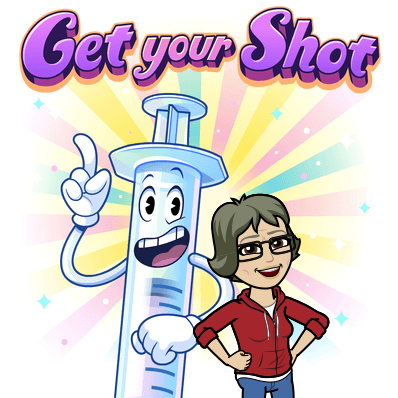 ADA PERTANYAAN?